Invloeden op het denken en doen van mensen
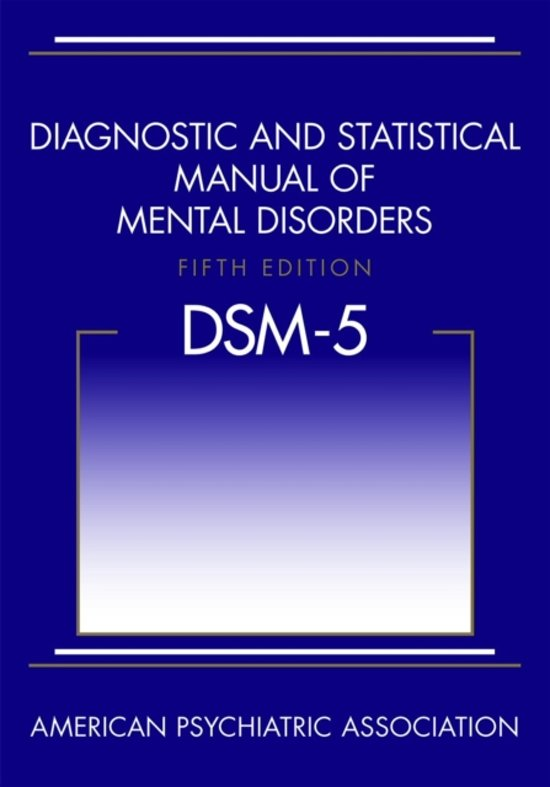 Onderverdeling in psychiatrische ziektebeelden
De DSM 5
Fysische en geografische factoren
Aantal zonne-uren
Klimaat
Landschap
Stad- platteland
Aanwezigheid van water
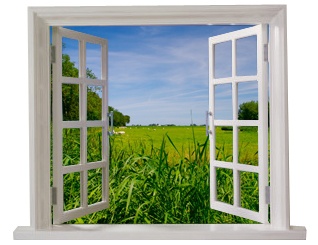 Culturele en spirituele factoren
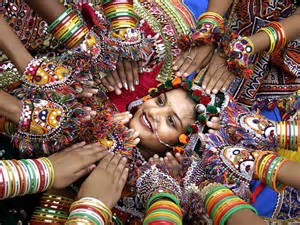 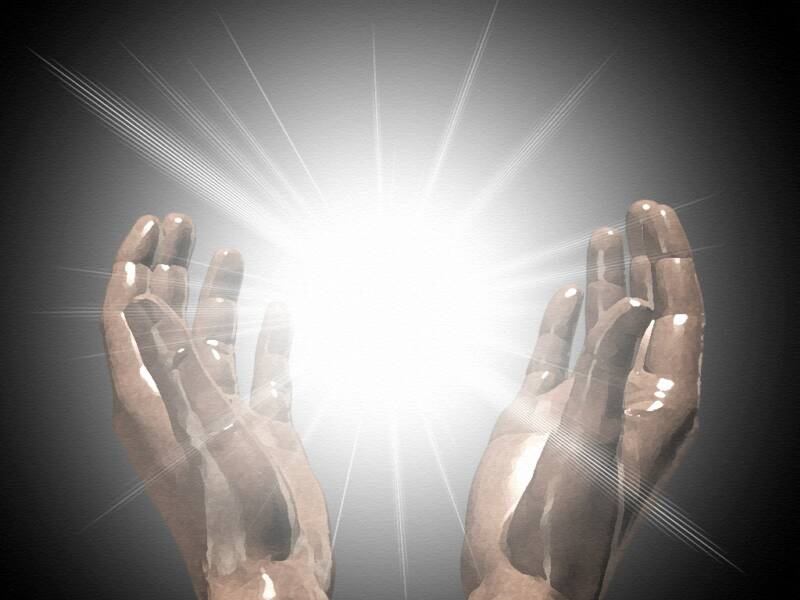 Opvattingen, waarden, normen, omgangsregels, levensbeschouwing en religie
Sociale factoren
Invloed van het sociale milieu op jouw persoon

Het gezin
Je familie
Je medestudenten
Televisie/ radio/ film
De samenleving
Docenten

https://www.youtube.com/watch?v=gLoI9hAX9dw

https://www.youtube.com/watch?v=BhRFpJsZ59A
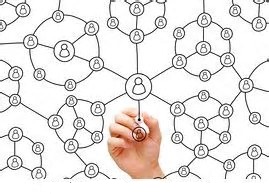 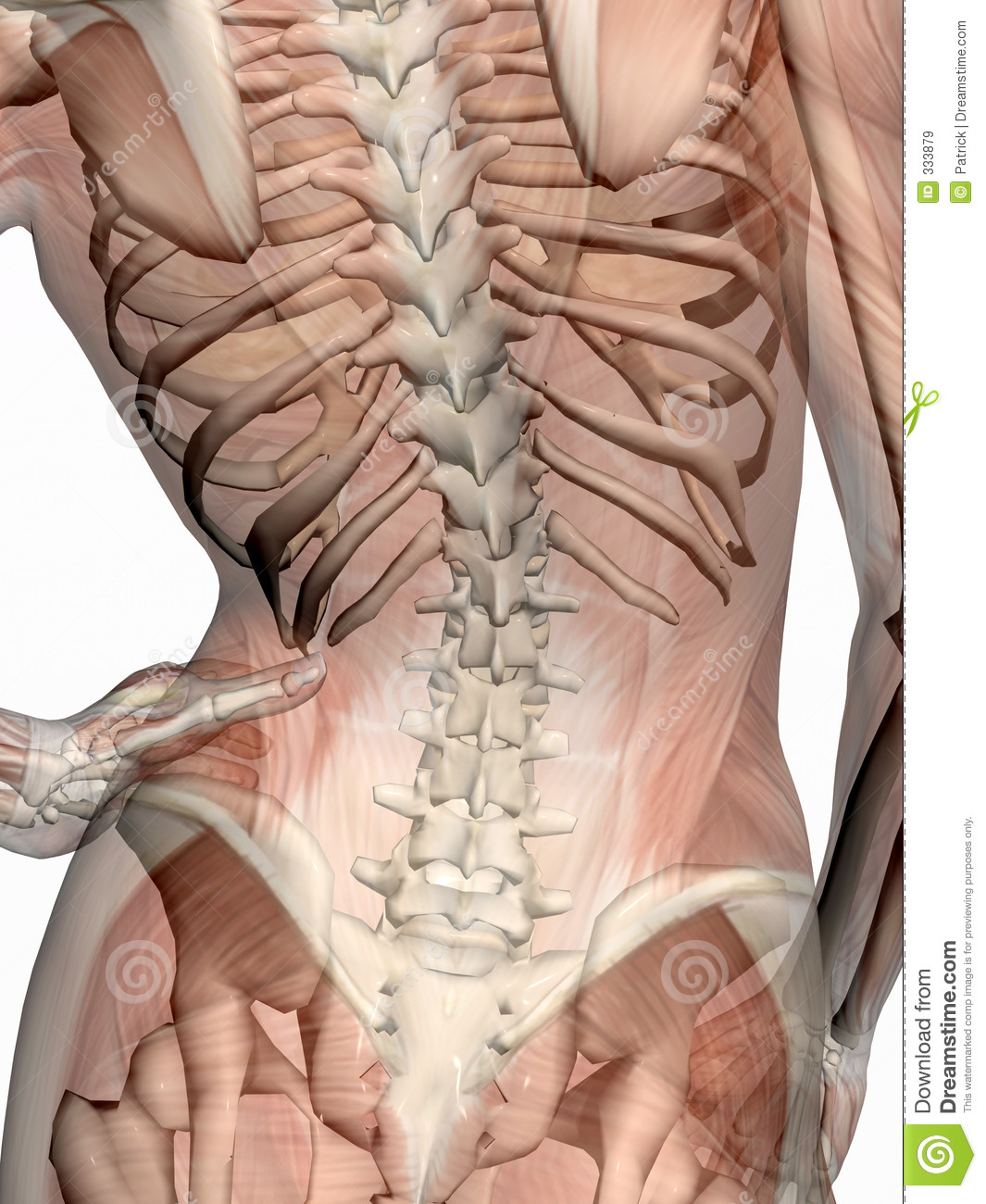 Fysieke factoren
klein- groot
dik – dun
gezond- fit – ziek – moe
gehandicapt
honger
uiterlijk ( zelfbeleving)
erfelijkheid
Invloeden op het denken en doen van mensen / Cyclus Psychpathologie voor MBO/ Noorderpoort Groningen / februari- juli 2018  / Samenstelling Gert Jan Lute
Psychische factoren
Zelfbeleving
Persoonlijkheid
Fase van je leven ( puberteit, menopauze, midlife- crisis)
Zelfwaardering
Ervaringen
Draagkracht - draaglast
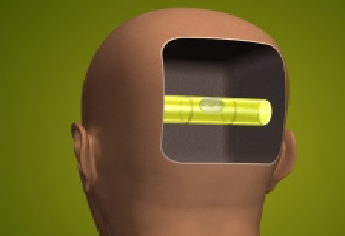 Onderverdeling in Psychiatrische ziektebeelden
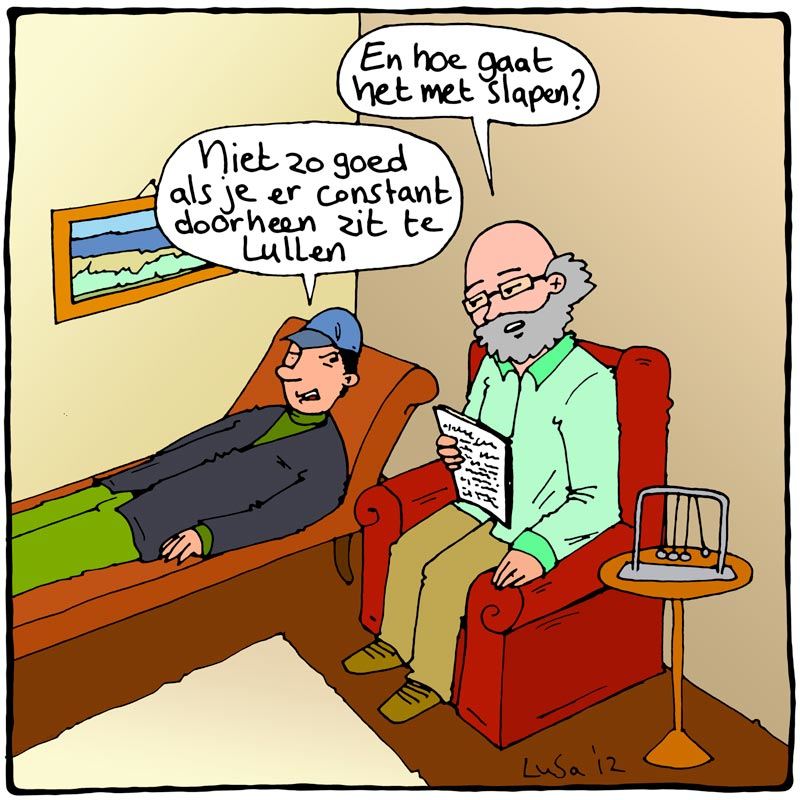 Psychoses 
  Stemmingsstoornissen 
  Persoonlijkheidsstoornissen 
  Angst- en dwangstoornissen 
  Parafilieën
Psychoses
Toestandsbeeld waarin de persoon zijn vat op de realiteit kwijt raakt onder invloed van wanen en hallucinaties.

Hallucinaties zijn zintuigelijke indrukken ( zien, horen, voelen, ruiken) die niet berusten op werkelijkheid maar die de persoon wel als werkelijk ervaart. 

Wanen zijn denkbeelden die niet berusten op werkelijkheid maar voor de persoon wel werkelijkheidswaarde hebben en niet te corrigeren zijn. Het betreft hier dus een inhoudelijke denkstoornis.
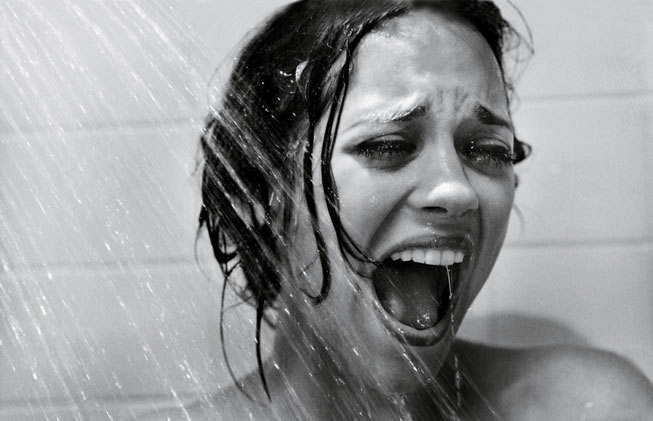 Stemmingsstoornissen
Verzamelnaam voor psychische aandoeningen waarbij de 
gemoedsstemming of emotie van de patiënt ziekelijk is 
verstoord of niet past bij de situatie waarin de patiënt verkeert.

We onderscheiden drie hoofdgroepen 

Manie         : gaat gepaard met overmatige vreugde, boosheid, 
                                         hyperactiviteit ,  impulsiviteit en een sterke ongeremdheid in 
                                         tal van psychische  functies

Depressie   : kenmerkt door een verlies van levenslust of zware neerslachtigheid

Bipolair      : gekenmerkt door wisselende stemmingen, dan weer manisch of hypomaan,    
                                           dan weer depressief.
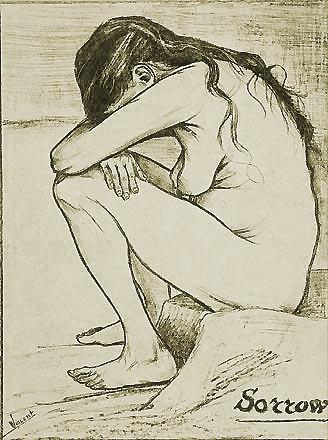 Persoonlijkheidsstoornissen
Categorie van psychische aandoeningen die gekenmerkt worden door een star en duurzaam patroon van gedachten, gevoelens en gedragingen die binnen de cultuur van de betrokkene duidelijk afwijken van de verwachtingen.


We onderscheiden drie hoofdvormen ( clusters)


Cluster A  : vreemd of excentriek gedrag

Cluster B  : misbruik maken van anderen

Cluster C : gespannen of angstig gedrag
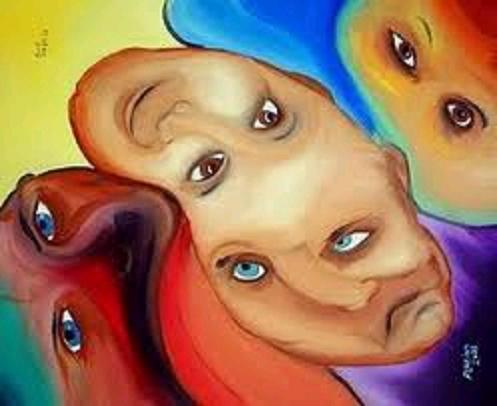 Angst- en dwangstoornissen
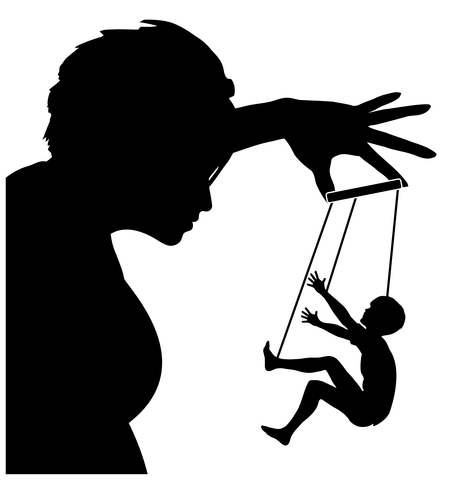 Psychische aandoening die zich kenmerkt door :

Aanwezigheid van angst zonder dat daar een reële 
aanleiding voor is.
   
	en/of  

Obsessieve drang om bepaalde handelingen uit te 
voeren,  of door zichzelf herhalende dwanggedachten waartegen de persoon geen weerstand kan bieden
Parafilieën
Verzamelnaam van een groep seksuele gedragingen of fantasieën die over het algemeen als afwijkend van de heersende normen worden beschouwd.
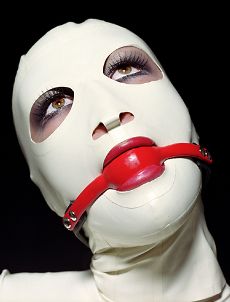 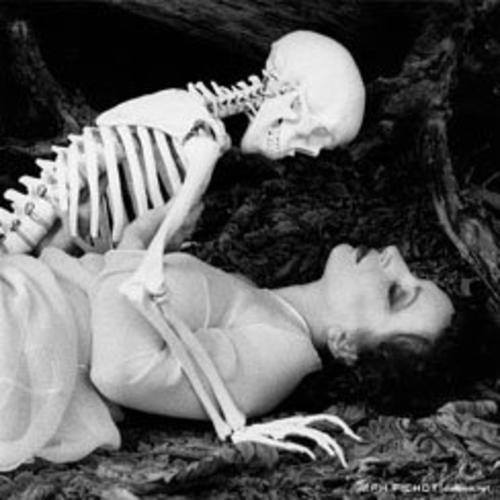 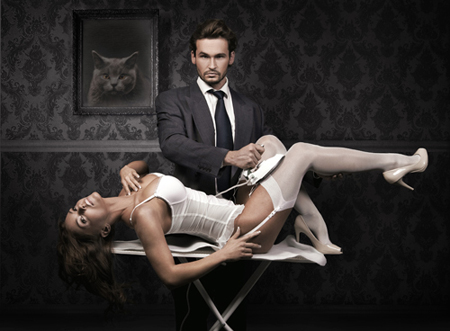 DSM: Diagnostical Statistical Manuel
Diagnostisch handboek van de psychiatrie

Noodzakelijk geworden om een einde te maken aan de grote internationale spraakverwarring in de literatuur over psychische aandoeningen. Termen als "depressie" of "psychose" werden door verschillende auteurs heel anders ingevuld en waren vaak ook nationaal gekleurd.

Brengt meer eenheid  in diagnosen: Beschrijft alle symptomen duidelijk . 

Definieert precies te welke symptomen kunnen voorkomen bij een ziektebeeld en hoeveel symptomen aanwezig dienen te zijn, voordat er gesproken kan worden van een bepaald syndroom of ziektebeeld . 

Beschrijft alleen symptomen en geen oorzaken
DSM: Diagnostical Statistical Manuel
De belangrijkste classificatie in DSM-IV is de indeling van de diagnoses op 5 assen: 

As 1 Klinische stoornis (de hoofddiagnose) Meestal de reden waarom het contact met de hulpverlener is gemaakt.As 2 Persoonlijkheidsstoornissen (ontwikkelingsstoornissen, eigenschappen of trekken) : Wat speelt er al langer  waar is het in de ontwikkeling mis gegaan, welke kenmerken van stoornissen zijn aanwezig..As 3 Lichamelijke ziekten (mogelijke samenhang): Lichamelijke afwijkingen kunnen samenhangen met de stoornis of bepalend zijn voor de behandeling.As 4 Psychosociale en omgevingsfactoren (gebeurtenissen met een stressfactor) die de diagnose en behandeling kunnen beïnvloeden ( bijvoorbeeld scheiding maar dit kan ook een nieuwe baan zijn.)
As 5 Algehele beoordeling van het functioneren (Global Assement of Functioning Scale, GAF)As 5 beoordeelt het globale functioneren met een cijfer (op een schaal van 0 tot 100), hoe goed kan de betrokkene nog functioneren in zijn omgeving.
https://hulpgids.nl/informatie/ziektebeelden/depressieve-stemmingsstoornissen/depressie/depressieve-stoornis-dsm-5